BASEBALL WORDS
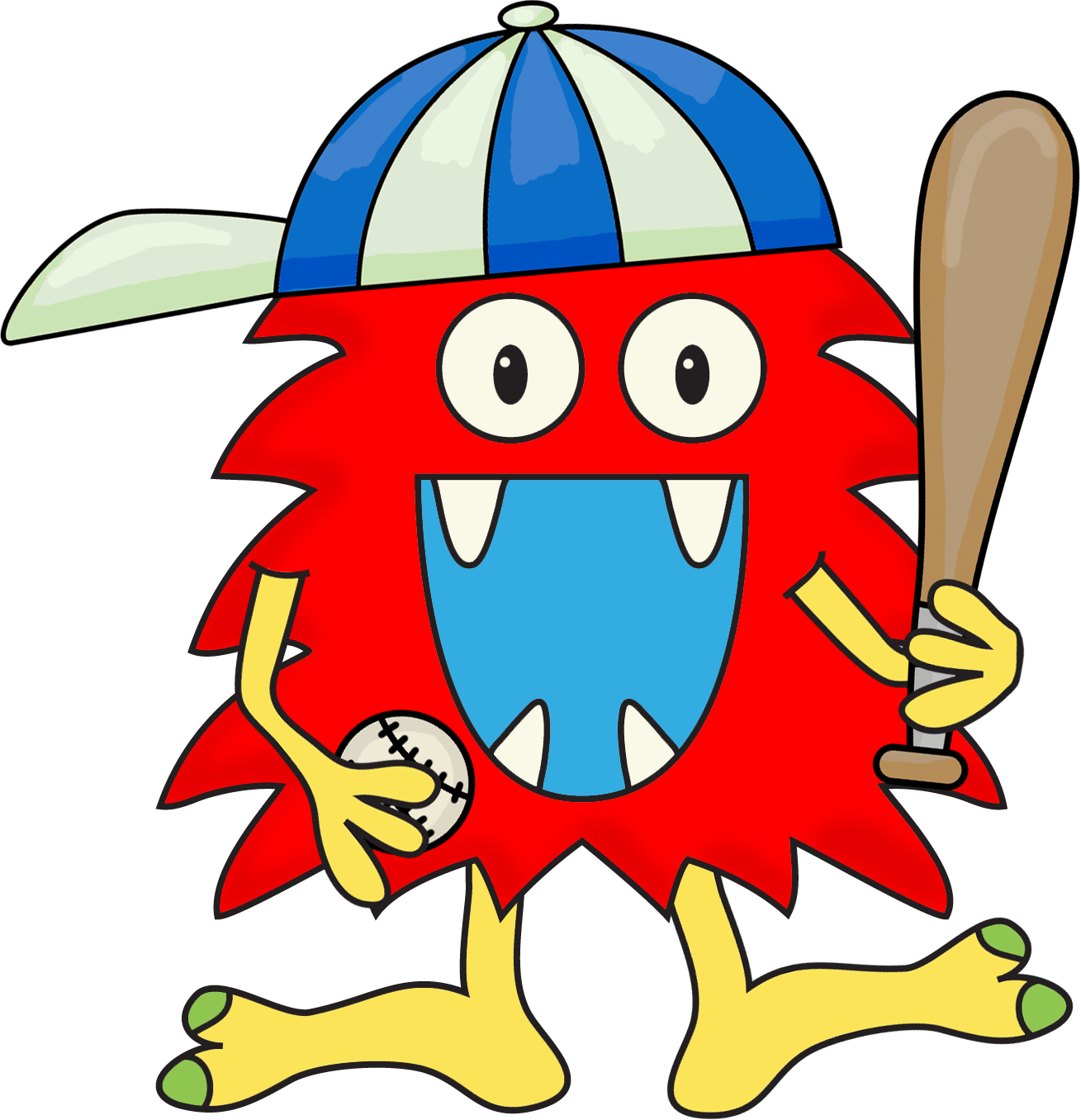 Please play the slideshow and practice reading these high frequency words. Click on the little speaker if you do not know what it says.
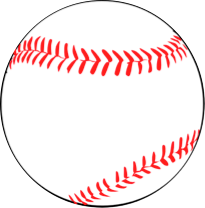 we
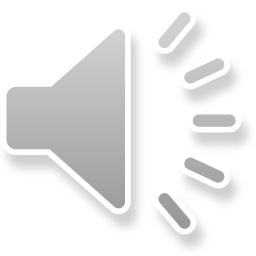 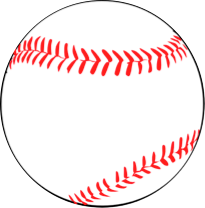 the
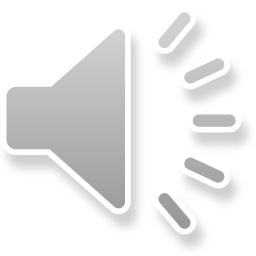 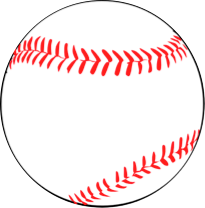 I
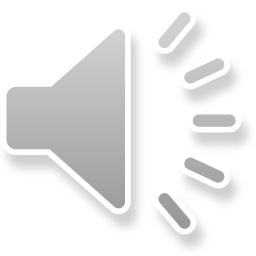 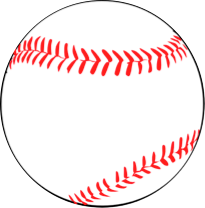 you
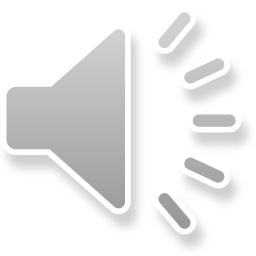 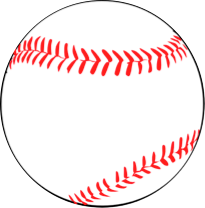 was
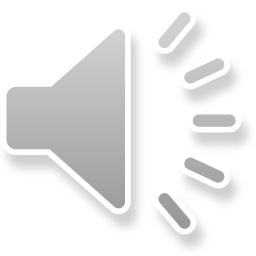 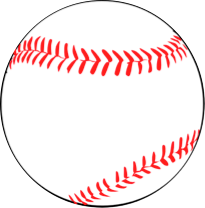 for
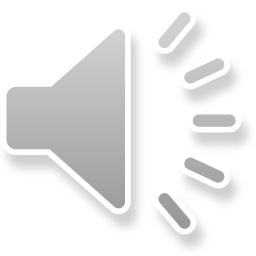 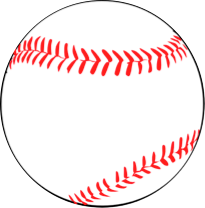 to
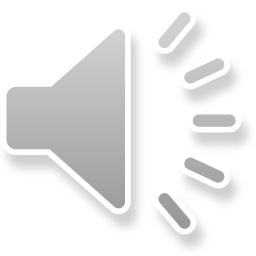 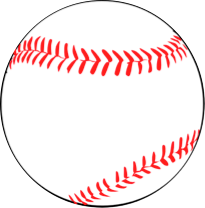 a
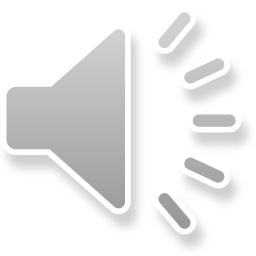 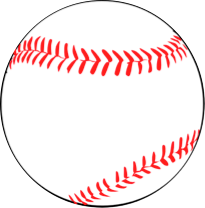 said
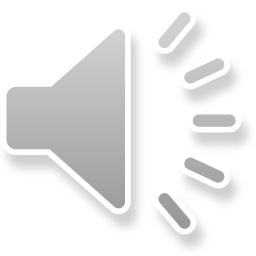 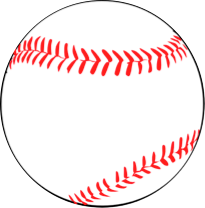 and
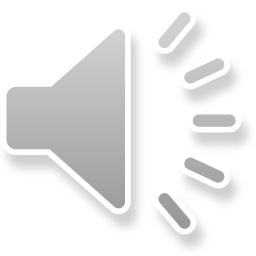 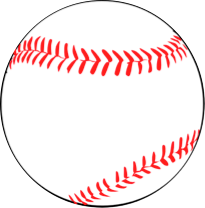 do
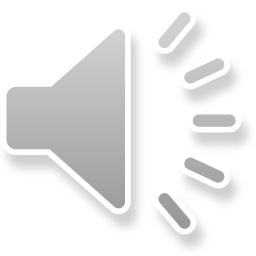 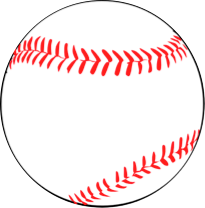 like
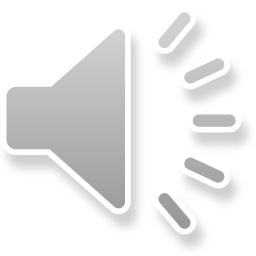 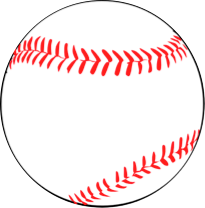 go
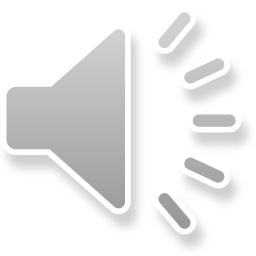 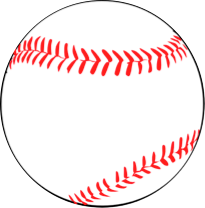 see
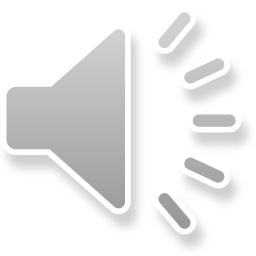 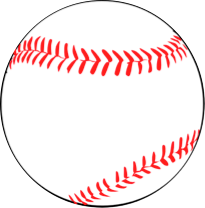 is
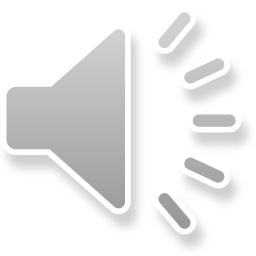 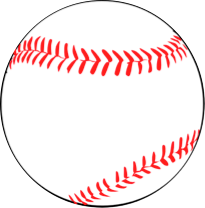 have
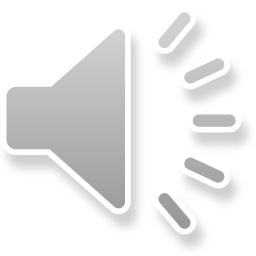 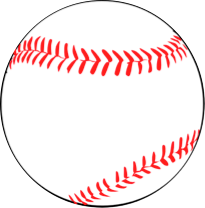 little
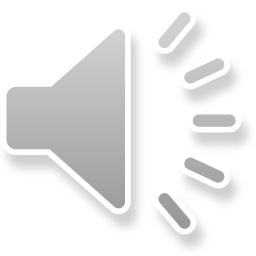 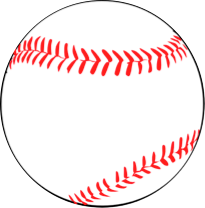 can
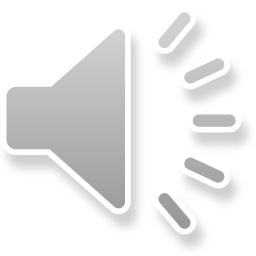 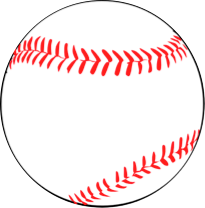 play
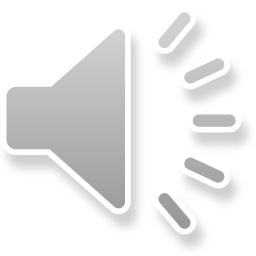 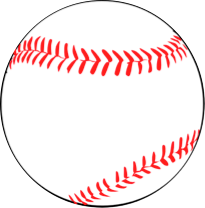 are
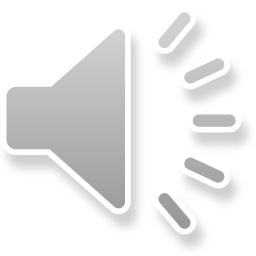